Introduction to Stage Lights
Module 4 – Dimmers
Finding dimmers in everyday life
Many of us use dimmers every day.

Rotary and linear dimmers ->
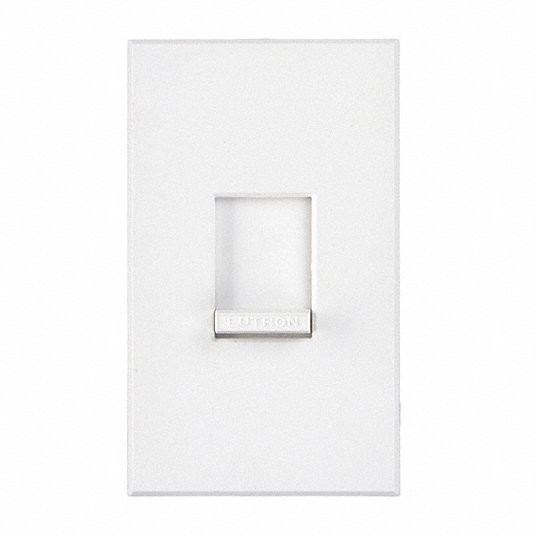 Concept of a dimmer (early designs)
By varying the voltage, you could vary the output of a lamp
Voltage was “divided” and sent to either the lamp or converted into heat
At full, 100% voltage to lamp
At 50%, 50% voltage to lamp and 50% converted to heat (resistance)
First type of dimmer used salt water?
It worked by lowering an electrode into a salt water container, the more submerged/closer the electrode to the other electrode, the more voltage to the lamp

THESE ARE DANGEROUS!
Electricity and water = bad combo
Rheostat
Varies the amount of resistance by increasing or decreasing the length the voltage has to travel

Both rotary and linear rheostats have a wiper that makes contact along a coil at different points.
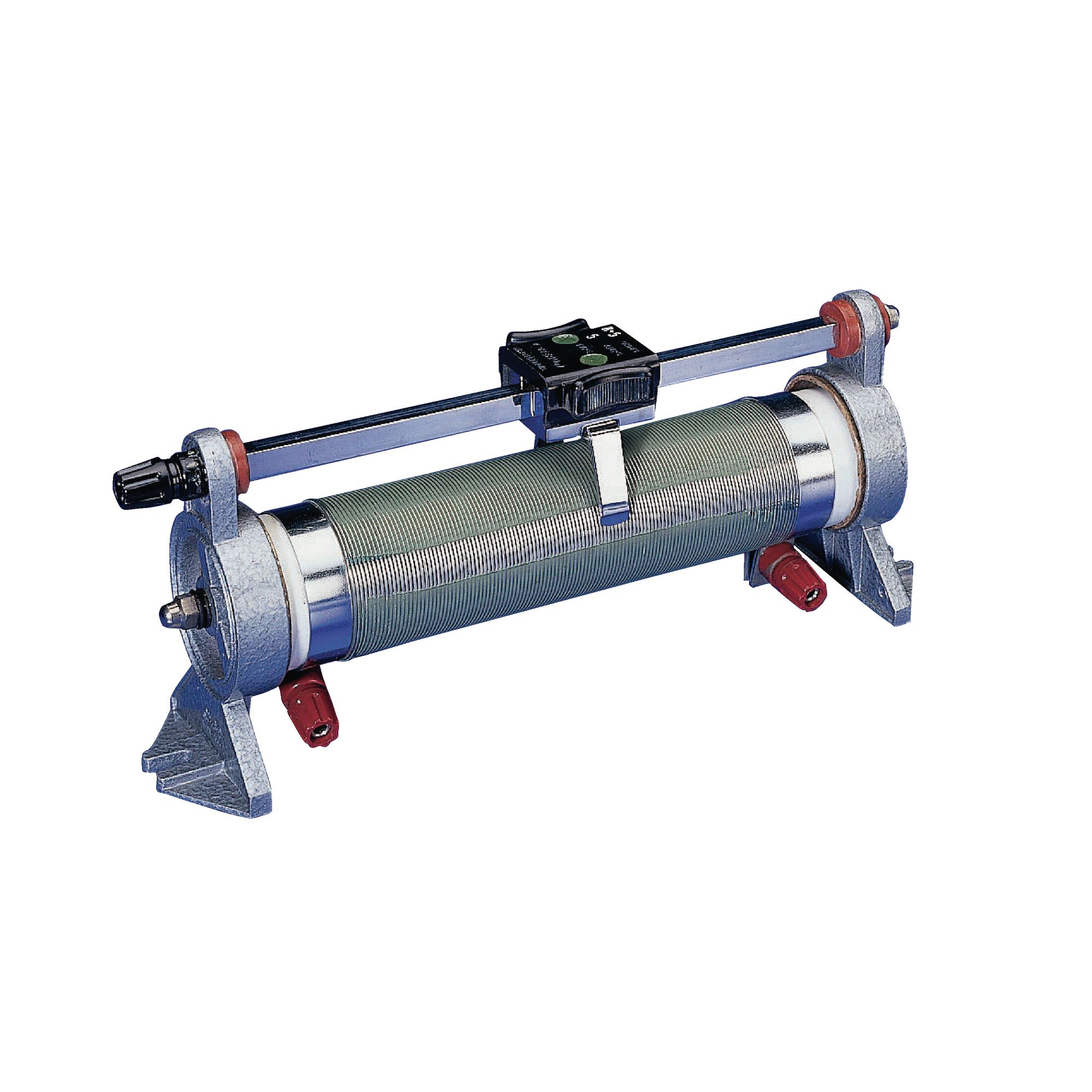 Autotransformer
Is a rheostat attached to a control motor
A 3-way control switch will trigger a motor to slowly turn in one direction or another increasing or decreasing the resistance (and light output)
Modern dimmers
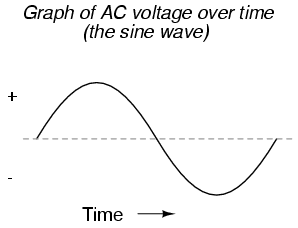 Silicon-controlled rectified dimmers
No moving parts
Use gating principle to adjust dimming
Does every light need a dimmer?
Every conventional fixture that needs independent control needs its own dimmer
Controlling dimmers
Originally manual interaction with each dimmer
By pulling levers or rotating knobs
1 lever/knob per dimmer (pg. 107)
Often needed multiple operators
Dimmer s physically located in board
Analog control
Eventually dimmer racks were remotely located to be more strategically placed in the theater
A control system needed to be invented to “talk” to the remote dimmers
Low voltage was used to control each dimmer
0-10V control ( around 1980’s)
Each dimmer had a voltage wire that connected to light board
Shared a common ground
When you slid up a fader, that dimmer’s voltage wire would change
2 different designs
0v = 0 intensity
0v = full intensity
Advanced features for analog boards
Grand master control
2 scene w/ crossfade 
Bump buttons
Memory recall
Modern dimming control
DMX = Digital Multiplex
“Talks” via serial computer language
No voltage in the communication cables
One cable can support up to 512 dimmers/fixtures
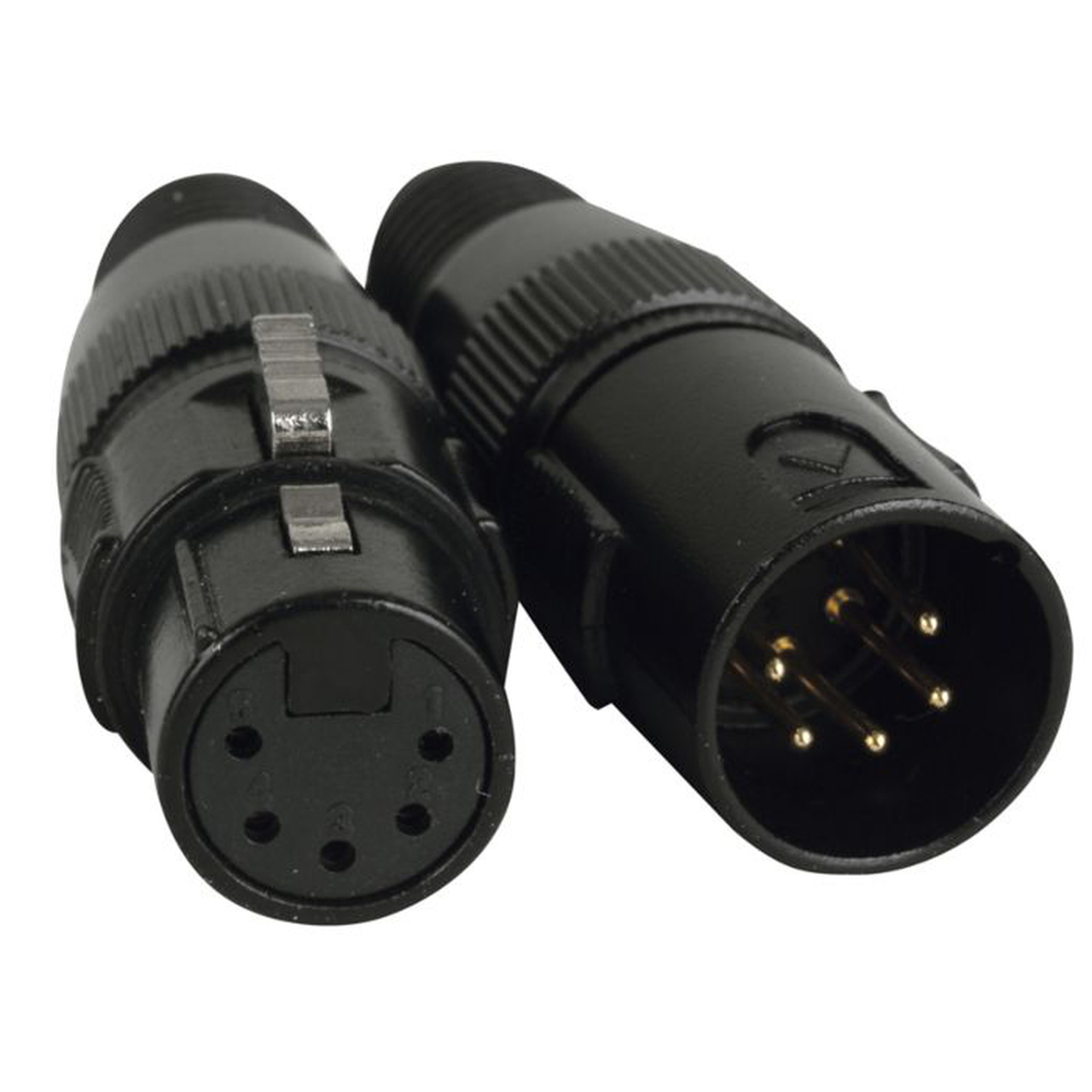 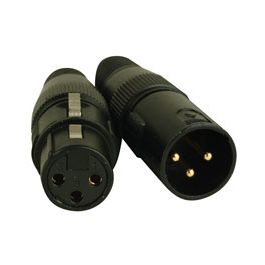 Concept of addressing
With DMX communications, a dimmer/fixture needs to differentiate itself from its neighbor
Just like house addresses, each dimmer/fixture has a unique address for independent control
if you need more than 512 addresses, you’ll need additional universes
A universe is like a street name and an address is like a house number
Advanced features of digital boards
Timed dimming
Programmable effects
Graphical interface
Some have touchscreens
Additional interface wings
Additional monitors
Channeling (numerical labeling for designers)
Multiple universes 16+
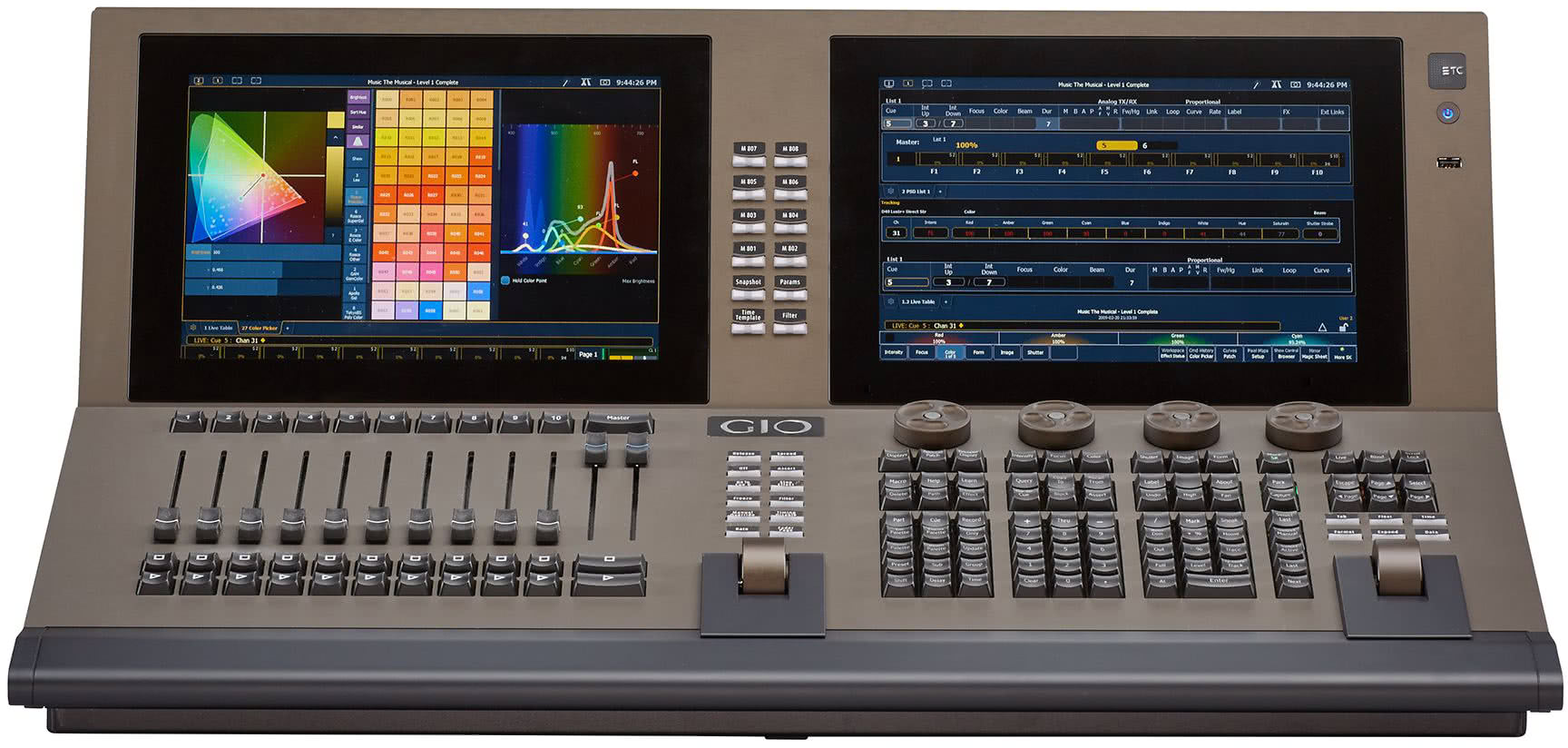